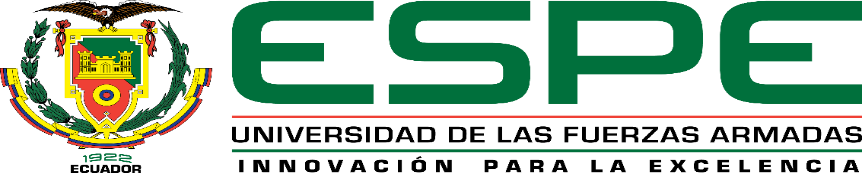 AUTOMATIZACIÓN DE UNA LAVADORA DE MALANGA POR INMERSIÓN Y ASPERSIÓN EN LA EMPRESA DECPROM
Departamento de Eléctrica y Electrónica
Carrera de Ingeniería en Electrónica, Automatización y Control
FELIPE L. VEINTIMILLA
DIRECTOR: ING. VICTOR PROAÑO, MSc.
1
2
INTRODUCCION
3
4
Conclusiones y      Recomendaciones
Resultados
Introducción
Desarrollo
4
5
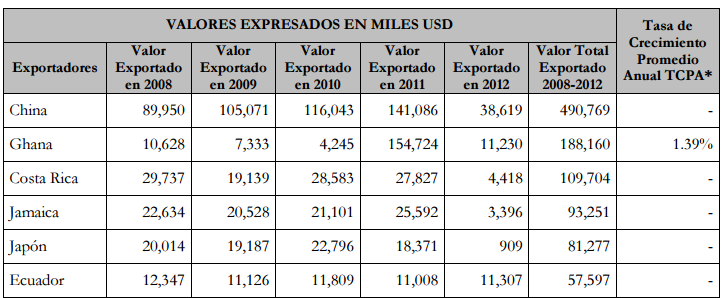 Conclusiones y      Recomendaciones
Resultados
Introducción
Desarrollo
5
6
Conclusiones y      Recomendaciones
Resultados
Introducción
Desarrollo
6
7
Conclusiones y      Recomendaciones
Resultados
Introducción
Desarrollo
7
8
Conclusiones y      Recomendaciones
Resultados
Introducción
Desarrollo
8
DESAROLLO
9
Conclusiones y      Recomendaciones
Resultados
Introducción
Desarrollo
10
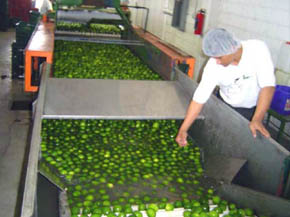 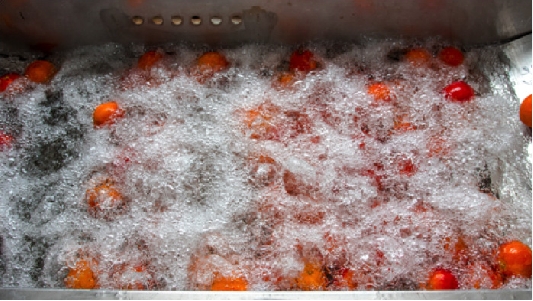 Conclusiones y      Recomendaciones
Resultados
Introducción
Desarrollo
11
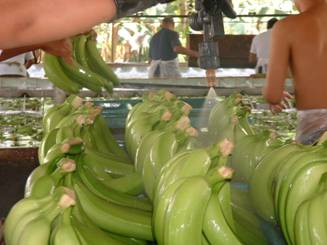 Conclusiones y      Recomendaciones
Resultados
Introducción
Desarrollo
12
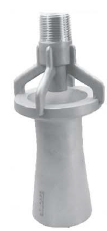 Conclusiones y      Recomendaciones
Resultados
Introducción
Desarrollo
13
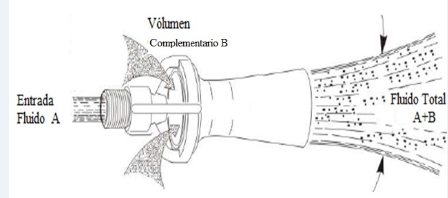 Conclusiones y      Recomendaciones
Resultados
Introducción
Desarrollo
14
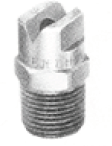 Conclusiones y      Recomendaciones
Resultados
Introducción
Desarrollo
15
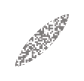 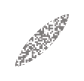 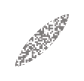 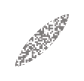 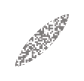 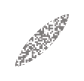 Conclusiones y      Recomendaciones
Resultados
Introducción
Desarrollo
16
Conclusiones y      Recomendaciones
Resultados
Introducción
Desarrollo
17
Conclusiones y      Recomendaciones
Resultados
Introducción
Desarrollo
18
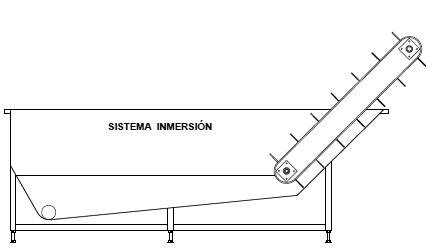 Conclusiones y      Recomendaciones
Resultados
Introducción
Desarrollo
19
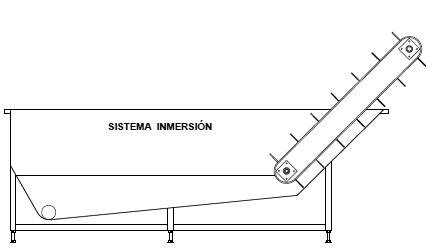 Conclusiones y      Recomendaciones
Resultados
Introducción
Desarrollo
20
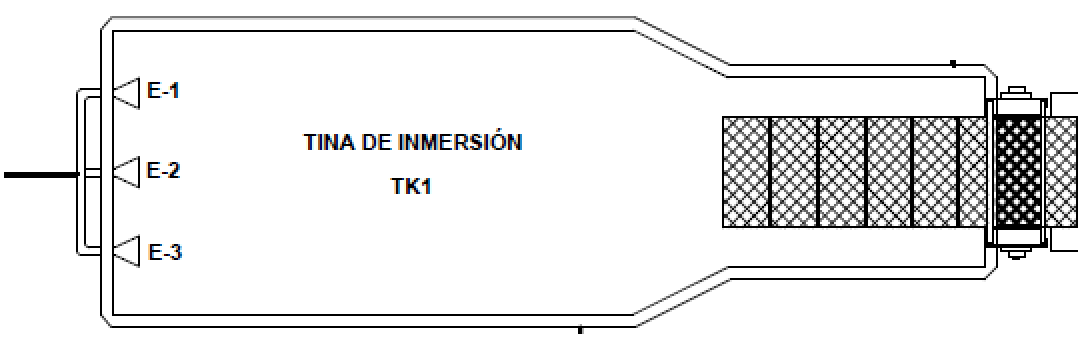 Conclusiones y      Recomendaciones
Resultados
Introducción
Desarrollo
21
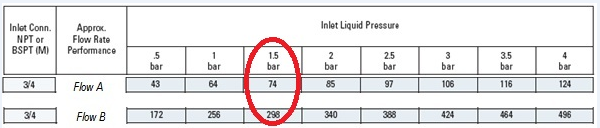 Conclusiones y      Recomendaciones
Resultados
Introducción
Desarrollo
22
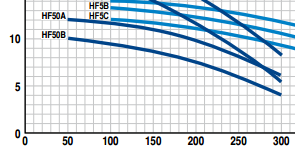 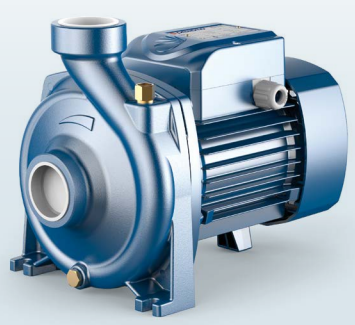 Conclusiones y      Recomendaciones
Resultados
Introducción
Desarrollo
23
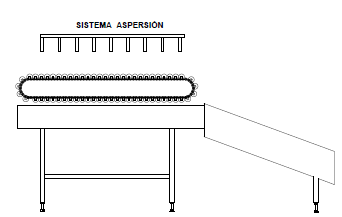 Conclusiones y      Recomendaciones
Resultados
Introducción
Desarrollo
24
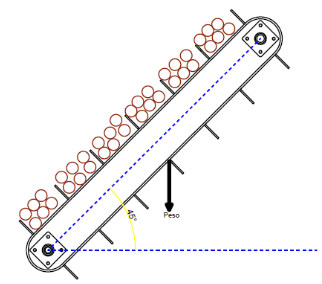 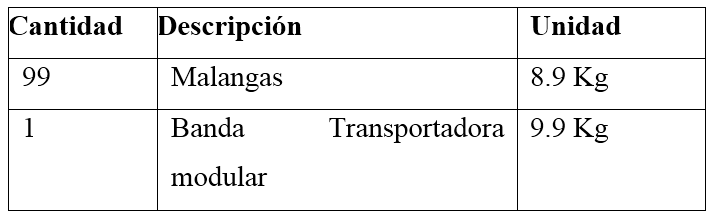 Conclusiones y      Recomendaciones
Resultados
Introducción
Desarrollo
25
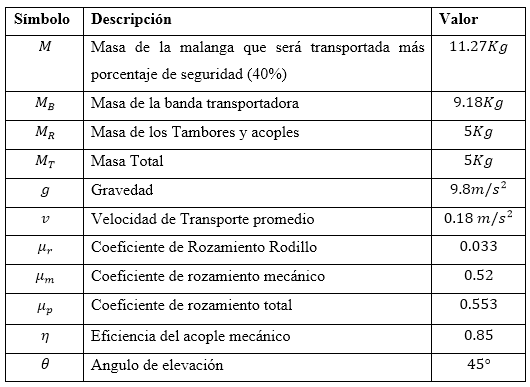 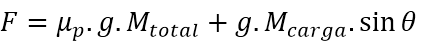 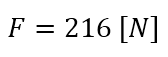 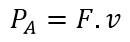 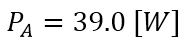 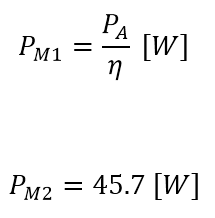 Conclusiones y      Recomendaciones
Resultados
Introducción
Desarrollo
26
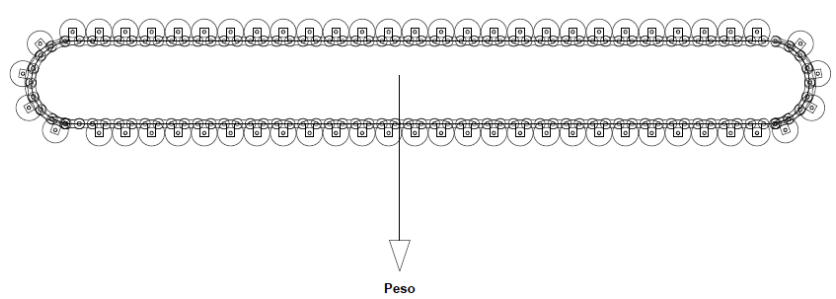 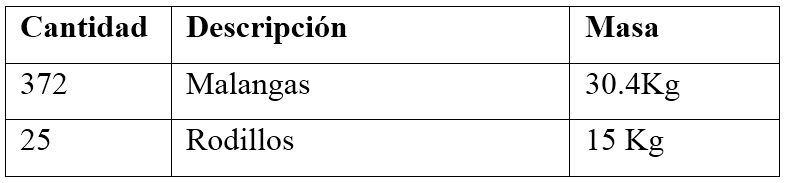 Conclusiones y      Recomendaciones
Resultados
Introducción
Desarrollo
27
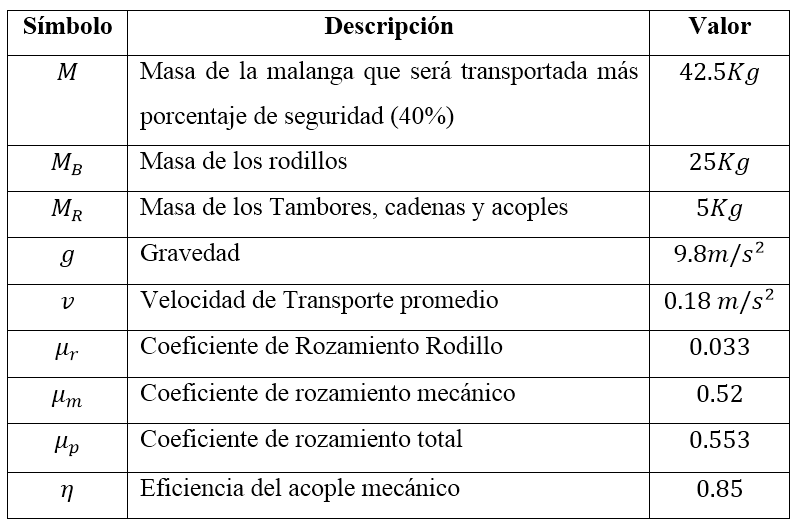 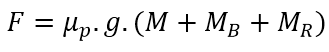 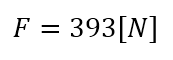 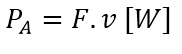 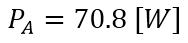 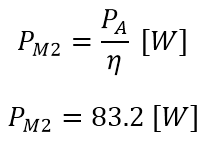 Conclusiones y      Recomendaciones
Resultados
Introducción
Desarrollo
28
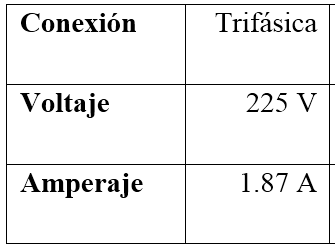 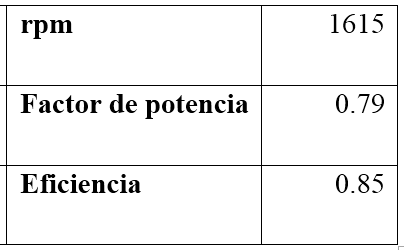 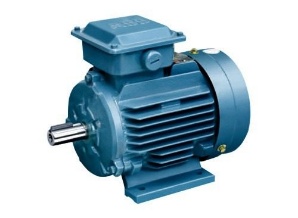 Conclusiones y      Recomendaciones
Resultados
Introducción
Desarrollo
29
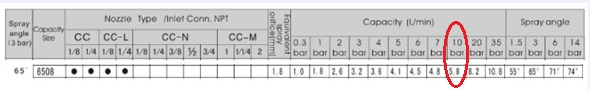 Conclusiones y      Recomendaciones
Resultados
Introducción
Desarrollo
30
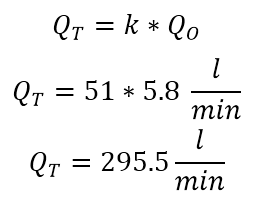 Conclusiones y      Recomendaciones
Resultados
Introducción
Desarrollo
31
Conclusiones y      Recomendaciones
Resultados
Introducción
Desarrollo
32
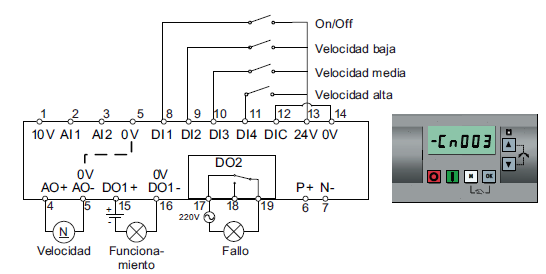 Conclusiones y      Recomendaciones
Resultados
Introducción
Desarrollo
33
Conclusiones y      Recomendaciones
Resultados
Introducción
Desarrollo
34
Conclusiones y      Recomendaciones
Resultados
Introducción
Desarrollo
35
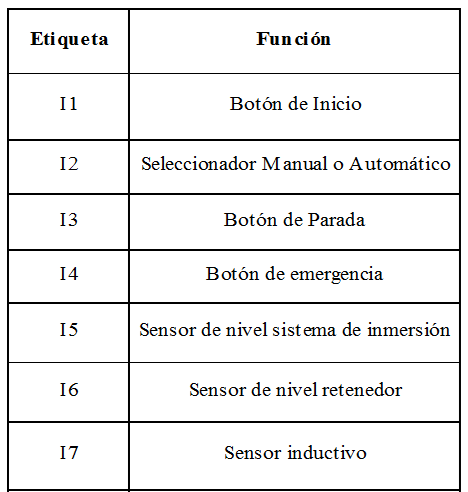 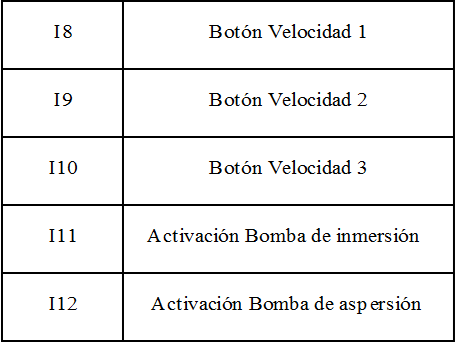 Conclusiones y      Recomendaciones
Resultados
Introducción
Desarrollo
36
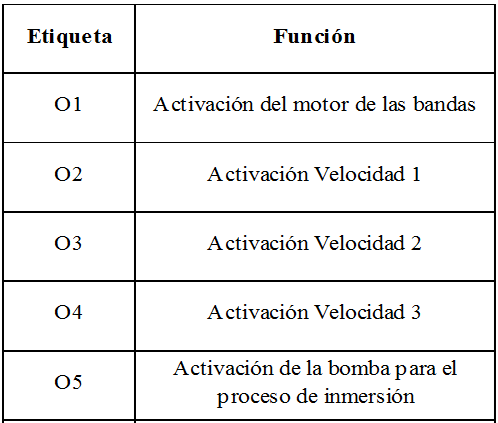 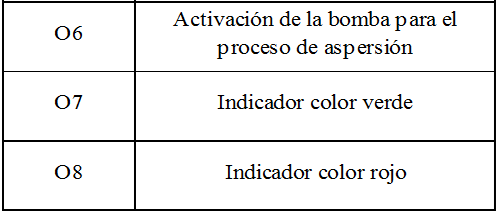 Conclusiones y      Recomendaciones
Resultados
Introducción
Desarrollo
37
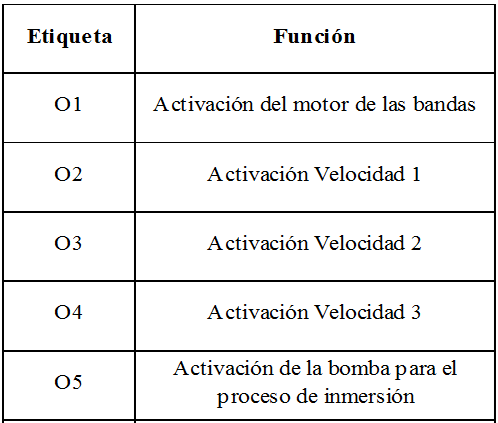 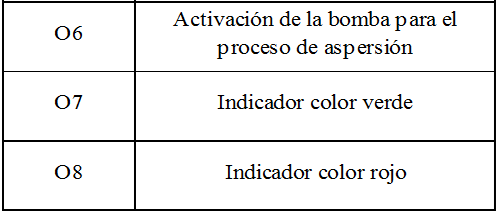 Conclusiones y      Recomendaciones
Resultados
Introducción
Desarrollo
38
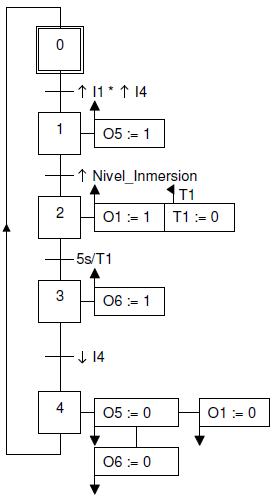 Conclusiones y      Recomendaciones
Resultados
Introducción
Desarrollo
39
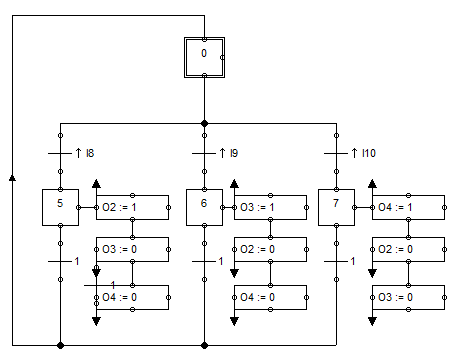 Conclusiones y      Recomendaciones
Resultados
Introducción
Desarrollo
40
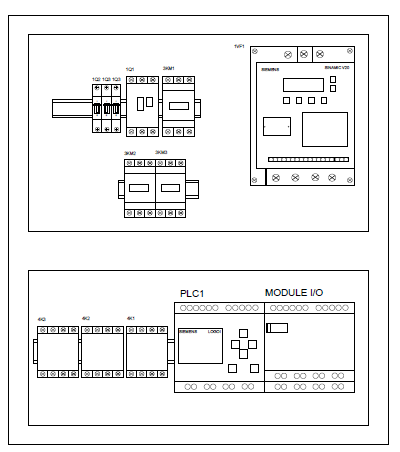 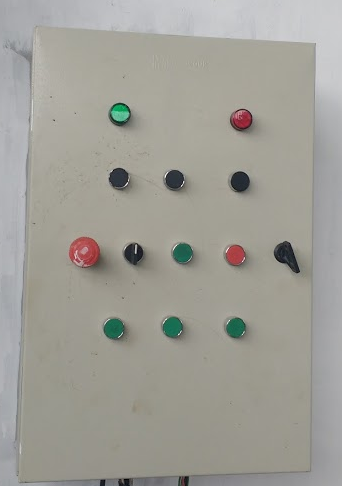 Conclusiones y      Recomendaciones
Resultados
Introducción
Desarrollo
41
PRUEBAS Y EVALUACION DE RESULTADOS
42
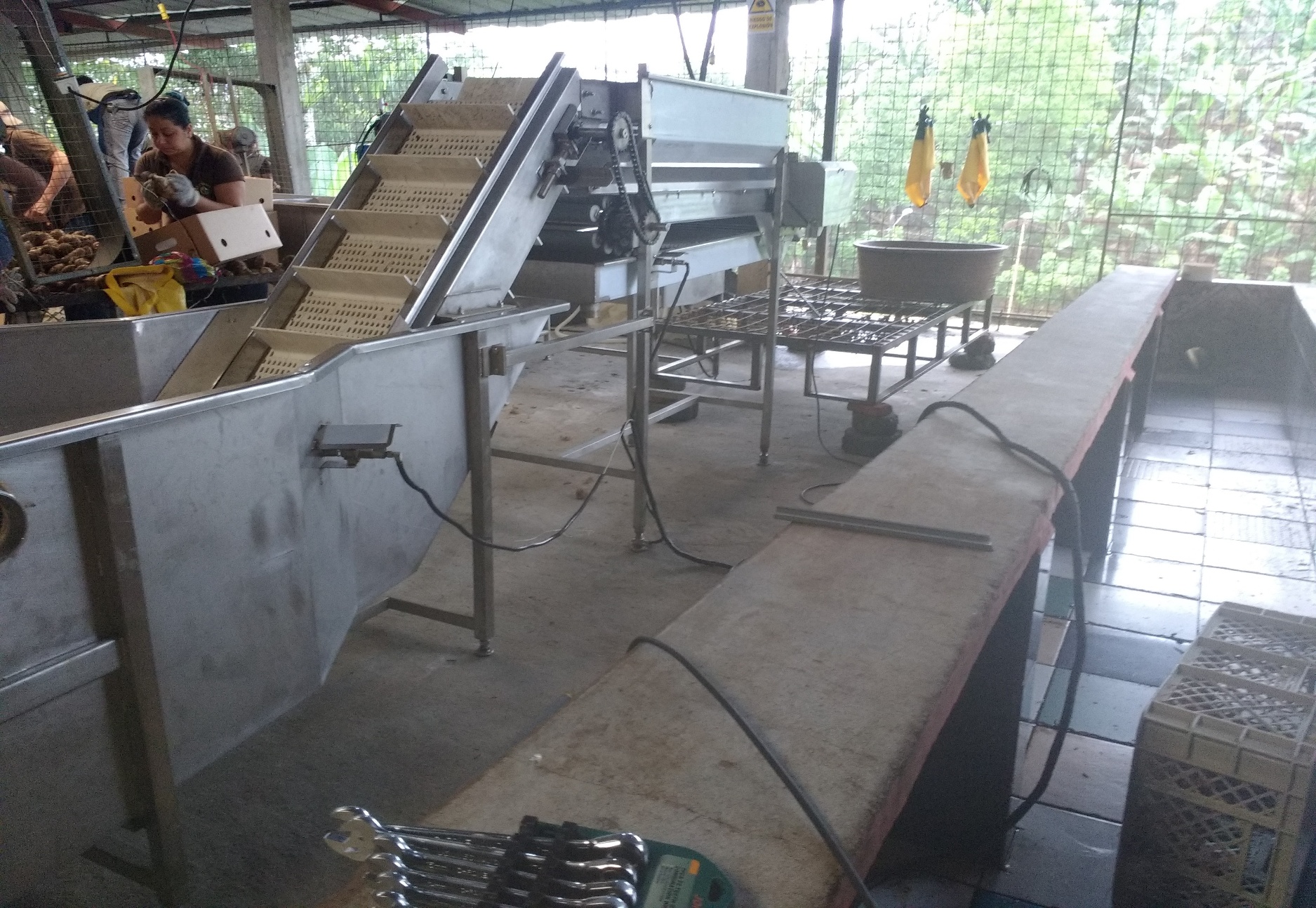 Conclusiones y      Recomendaciones
Resultados
Introducción
Desarrollo
43
CONCLUSIONES Y RECOMENDACIONES
44
Conclusiones y      Recomendaciones
Resultados
Introducción
Desarrollo
45
Conclusiones y      Recomendaciones
Resultados
Introducción
Desarrollo
46
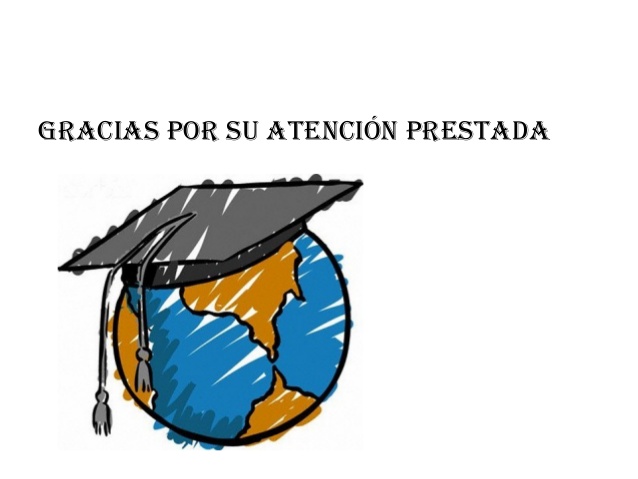 47